Essential Oils
For cancer and other dis-eases
3/11/20
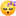 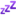 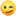 Reviewing last week - PEMF
PEMF – can help with osteoporosis, sleep, repairing damaged tendons, bones, quickening surgery recovery, healing cancer (through increasing apoptosis, preventing cell division and angiogenesis, suppressing tumor growth)
“PEMF therapy is awesome! I believe firmly, it significantly contributed to my healing [lymphoma]. I still use PEMF daily at home. One side note one of my wife’s friends has suffered from insomnia to the point where she can’t get to sleep until like 3 a.m. for a decade or so. After one PEMF treatment to the back of the head using the sleep setting that pulses the specific frequencies that the brain would normally go in, she falls asleep within 30 minutes maximum sometimes within 15 minutes. Also, she had tried the majority of the medications and supplements that would be recommended for insomnia and none of them have worked, but PEMF treatments right behind the head while lying down to sleep has work several times. We have replicated this on her like at least five times over the past 6 months and it worked every time. Amazing ;).”
More review… HHV-6
HHV-6 – not a threat 
But some viruses can be trouble with cancer – EBV (lymphoma), HPV (cervical cancer); “Human papillomavirus, Epstein Barr virus, Kaposi’s sarcoma associated herpes virus, human T-lymphotropic virus 1, HIV, HBV, and HCV are associated with risks for cervical cancer, anogenital cancer, skin cancer, nasopharyngeal cancer, Burkitt’s lymphoma, Hodgkin’s lymphoma, Kaposi’s sarcoma, adult T-cell leukemia, B-cell lymphoma, and liver cancer.” https://pubmed.ncbi.nlm.nih.gov/18626751-cancer-is-a-preventable-disease-that-requires-major-lifestyle-changes/?from_term=Cancer+is+a+Preventable+Disease+that+Requires+Major+Lifestyle+Changes&from_pos=1
Can get rid of viruses with herbal remedies like artemisinin (CMV, HHV, EBV, Hep B; Novirin (HPV); conventional medications; garlic, essential oils
Essential oils – Background
Biblical times – used as extracts– aloe, cassia, cedarwood, cypress, frankincense, galbanum, hyssop, myrrh, myrtle, onycha, rose of Sharon, spikenard – as fragrance, for anointing, as incense, to be eaten, as gifts, for burial preparation, potentially as currency, part of ritual cleansing, symbols of abundance, security, stability, provision, and more… https://naturallivingfamily.com/12-healing-oils-of-the-bible/?fbclid=IwAR0nCVQdbqr2ZsvrZ9LvHIWFxwz6NPcH92JYKPnEK44JgKz4l49qCNd26WM
Only in early 1900s began perfecting extraction methods of distillation
Why essential oils?
Why the oils? Can we just eat the foods whole? 
Some EOs are in the rinds
Not as high concentrations
Not all are foods
Ok to use if food sensitivities to the food?  Yes, it’s not the same
How to take?
Internally – in water, or drops in capsule, in cooking
Topically – in carrier oil (don’t apply directly – mom thought she killed grandma with lavender oil)
Aromatically - diffused
Safety?
Can’t be technically allergic to them because there are no proteins in them (if 100% pure volatile aromatic compounds) but you can have sensitivity reactions with the same symptoms as allergic reactions: https://www.doterra.com/US/en/essential-oil-safety-and-application-sensitivity-reactions-assess-sensitivity
Usually dependent on dose or concentration
You can try taking it other ways – topically, more diluted with more oil, internally, aromatically
Test by taking 1-2 drops in 3-6 drops of carrier oil (e.g. fractionated coconut oil) in an inconspicuous area (thigh, abdomen, inner arm)
Look out for itching, redness, swelling, pain
Be careful! 😊
Healing evidence
Benign brain tumor, Allison Huish: https://allisonhuish.com/my-story
Generalized anxiety disorder - lavender essential oils in capsule form (Silexan) performed better than prescription drugs paroxetine, lorazepam!! https://www.nature.com/articles/s41598-019-54529-9
Alopecia areata: 19/43 versus 6/41 in a study showed significant improvement (patchy hair loss) using a mixture of thyme, rosemary, lavender, and cedarwood) in a mixture of carrier oils (jojoba and grapeseed) massaged onto the scalp https://pubmed.ncbi.nlm.nih.gov/9828867-randomized-trial-of-aromatherapy-successful-treatment-for-alopecia-areata/?from_term=essential+oils+remisison&from_pos=2&from_exact_term=essential+oils+remission
Multiple chemical sensitivities and Wifi sensitivity (see comments) https://www.instagram.com/p/BX6wO05jDc8/
Basal cell carcinoma using thyme and frankincense https://cancercompassalternateroute.com/testimonials/basal-cell-carcinoma-healed-with-essential-oils/
3 drops thyme with olive oil, 2-3 times per day for 6 weeks, covering with a bandage to keep moist; then frankincense oil 3 drops 3 times per day, also drinking alkaline water – brought up new areas of cancer from under the skin (seemed to be more effective (?))
More healing evidence in cancers
Squamous cell carcinoma (various oils – thyme, cinnamon, tea tree): 
https://pubmed.ncbi.nlm.nih.gov/?term=squamous+cell+carcinoma+essential+oil
Oral copaiba resin and melanoma: In Vivo and in Vitro Studies on the Anticancer Activity of Copaifera Multijuga Hayne and Its Fractions https://pubmed.ncbi.nlm.nih.gov/14595585-in-vivo-and-in-vitro-studies-on-the-anticancer-activity-of-copaifera-multijuga-hayne-and-its-fractions/?from_term=copaiba+anticancer&from_pos=2
“Reduced tumour growth by 58% and tumour weight by 76%. At the same dose COR (copaiba oil resin) reduced the number of lung nodules by 47.1%... Our results shows that COR and its fractions have tumouricidal activity in the melanoma cell line in both models in vivo and in vitro.”
Mammary cancers (in rats) – “[limonene] causes the complete regression of the majority of advanced rat mammary cancer when added to the diet” https://pubmed.ncbi.nlm.nih.gov/8538191-prevention-and-therapy-of-mammary-cancer-by-monoterpenes/?from_term=essential+oils+remisison+cancer&from_pos=3&from_exact_term=essential+oils+remission+cancer
Caused regression of mesothelioma and significantly halted the growth of melanoma - Tea tree oil in mice https://pubmed.ncbi.nlm.nih.gov/20577741-inhibition-of-established-subcutaneous-murine-tumour-growth-with-topical-melaleuca-alternifolia-tea-tree-oil/?from_term=essential+oils+remisison+cancer&from_pos=4&from_exact_term=essential+oils+remission+cancer
Top anti-cancer essential oils
Dr. Eric Zielinksi’s top 8 https://naturallivingfamily.com/essential-oils-for-cancer/
Citrus oils
Clary sage
Frankcincense
Lemongrass
Lavender
Myrrh
Peppermint and spearmint
Thyme
Makes treatments more effective
Study - Anticancer Properties of Essential Oils and Other Natural Products https://www.ncbi.nlm.nih.gov/pmc/articles/PMC5889900/
Can make treatments more effective, such as in the case of androgen independent prostate cancer: “able to increase the efficacy of commonly used chemotherapy drugs including paclitaxel and docetaxel”
Study - d-Limonene sensitizes docetaxel-induced cytotoxicity in human prostate cancer cells: Generation of reactive oxygen species and induction of apoptosis https://www.ncbi.nlm.nih.gov/pmc/articles/PMC2699604/
(d-limonene in a prostate cancer cell line, decreasing drug concentration need, through apoptosis
For treatment side effects
Lavender for wound healing after surgery: https://www.zaheennanji.com/rr/how-essential-oils-helped-me-during-chemotherapy-and-radiation
May promote collagen synthesis and wound contraction; Article: Wound healing potential of lavender oil by acceleration of granulation and wound contraction through induction of TGF-β in a rat model https://www.ncbi.nlm.nih.gov/pmc/articles/PMC4880962/
Reduces redness post-pregnancy on incisions - Healing Advantages of Lavender Essential Oil During Episiotomy Recovery: A Clinical Trial https://pubmed.ncbi.nlm.nih.gov/21168115-healing-advantages-of-lavender-essential-oil-during-episiotomy-recovery-a-clinical-trial/?from_term=lavender+essential+oil+wound+healing&from_pos=6
Reduced leukopenia in 5FU treated mice: https://www.ncbi.nlm.nih.gov/pmc/articles/PMC4487044/
Reduced oral mucositis in hamsters treated with 5-FU - Pistacia Atlantica (Bene) Essential Oil https://pubmed.ncbi.nlm.nih.gov/27977896-healing-acceleration-of-oral-mucositis-induced-by-5-fluorouracil-with-pistacia-atlantica-bene-essential-oil-in-hamsters/?from_term=essential+oils+remisison+cancer&from_pos=1&from_exact_term=essential+oils+remission+cancer
Superstar curcumin – Zedoary essential oil
Chemical Composition and Biological Activities of Essential Oils of Curcuma Species https://www.ncbi.nlm.nih.gov/pmc/articles/PMC6164907/
“Zedoary EO in a combination with paclitaxel synergistically enhanced their antitumor activity and increased the apoptosis of human ovarian cancer (SKOV3) cells [202]. Zedoary EO (i.p.) significantly inhibited the growth of human lung-cancer cells (H1299) in vivo via inhibiting protein kinase B (Akt)/nuclear factor-kappa B (NF-κB) signaling pathways [199]. Zedoary EO was reported to inhibit angiogenesis in vitro and in vivo, which results in tumor inhibition [200]. Zedoary EO strongly inhibits vascular endothelial growth factor (VEGF)-induced angiogenesis in vitro and tumor angiogenesis in vivo via downregulating matrix metalloproteinases [200]. In rodent experiments, zedoary oil showed antitumor action in hepatoma-transplanted rats [203]. In addition, it has been used clinically in China for treating hepatic carcinoma [201]. In China, zedoary oil is used for treating gynecologic inflammation, monilial vaginitis [yeast-like infection], and tumors [236]. Zedoary EO is also known for its hypoglycemic effects [204]”
Which brands are best?
I’ve used various brands including local brands, Garden of Life, Organixx 
Young Living is popular
If you’re serious about healing, probably doTERRA, especially if taking internally
Potency and purity are important, many have fillers and other impurities
Resources
Book/Resource, The Truth About Essential Oils and Cancer, by Dr. Eric Zielinski https://www.amazon.com/Truth-About-Essential-Cancer-Biblically-Inspired/dp/0997165529
8 Essential Oils for Cancer & DIY Protocol 
PubMed